Ensuring continued development and monitoring of the Toolbox
Bryce Hartley
The importance of continuity
ICT Specific Considerations
Ongoing monitoring and evaluation
Ripple effect
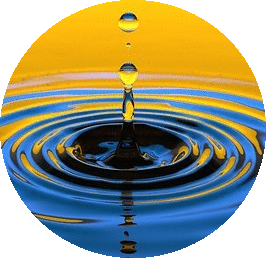 Stakeholder buy-in and ownership
[Speaker Notes: Creating the Toolbox and its components in collaboration with national partners spreads the ownership of the Toolbox beyond the UN
With more involvement from different parties it lessens the workload per person
Since national partners helped create many of the tools, they are more useful to them
As a consequence, they will naturally use the tools more frequently
Ripple effect
National partners will continue to promote and use the Toolbox with their own partners and implementers
Increasing the number of users and contributors
An interactive process
Users are also contributors
The Toolbox is a place to promote successful programmes and policies as well as learn from the experience of others]
The future of the Youth Policy Toolbox
[Speaker Notes: The website will continue to be actively developed and used as part of a joint ECA and ESCAP project on harnessing the demographic dividend with a focus on the gender dimension
2018-2021
Rather than creating an entirely new online platform, the UN will further develop the Toolbox, adding more resources specifically relevant to the demographic transition in Africa and Asia and the Pacific
Just as the SDGs are interlinked, so is all of our work
Youth employment and education are key components to enabling countries to benefit from their demographic dividend]
Thank you!